Calibration of Images from the OSIRIS-REx Camera Suite
Natalie Shultz
Dr. Dathon Golish
University of Arizona 
Arizona NASA Space Grant Symposium 
04/17/21
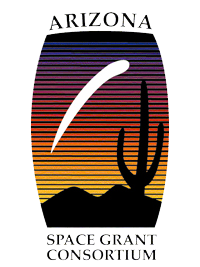 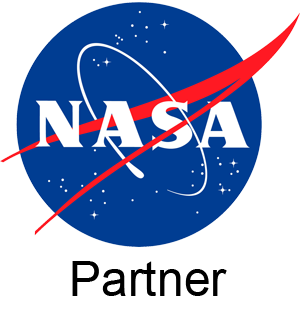 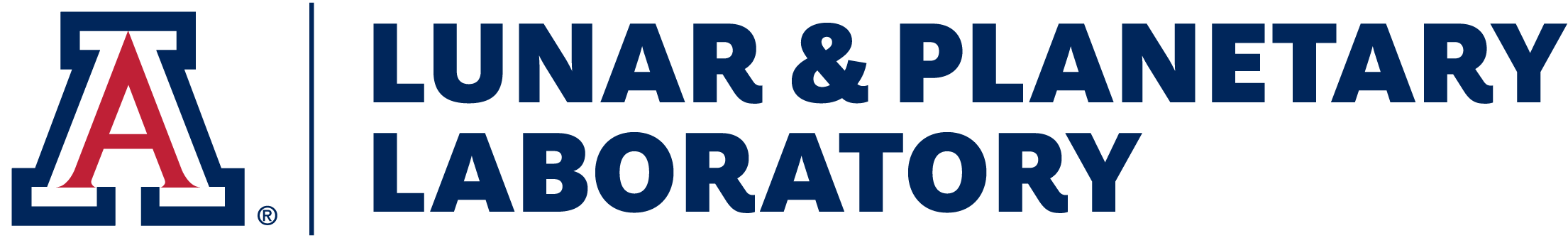 The primary goal of the OSIRIS-REx mission is to collect and return a sample of the surface of asteroid Bennu
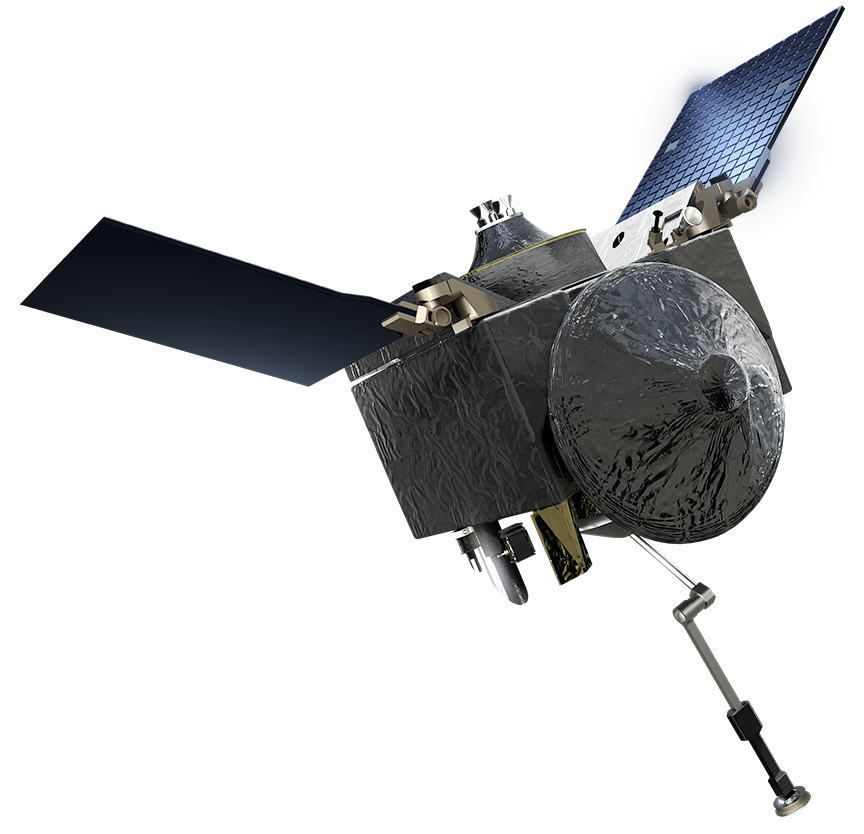 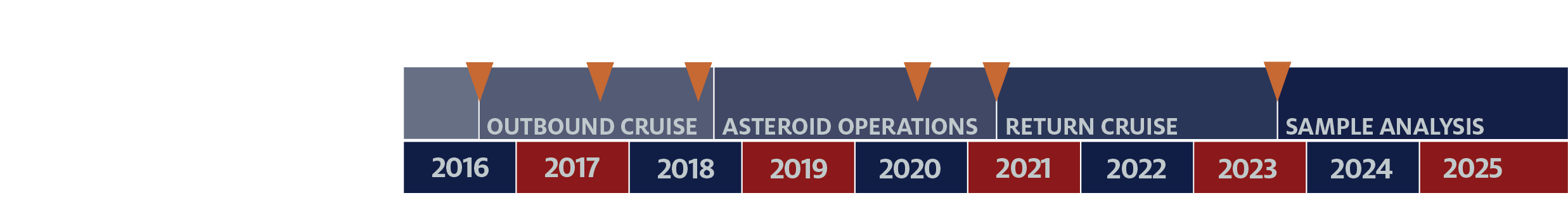 asteroidmission.org
lockheedmartin.com
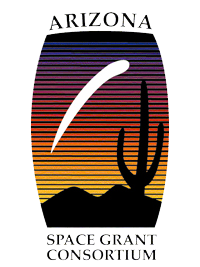 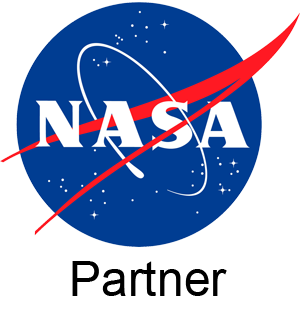 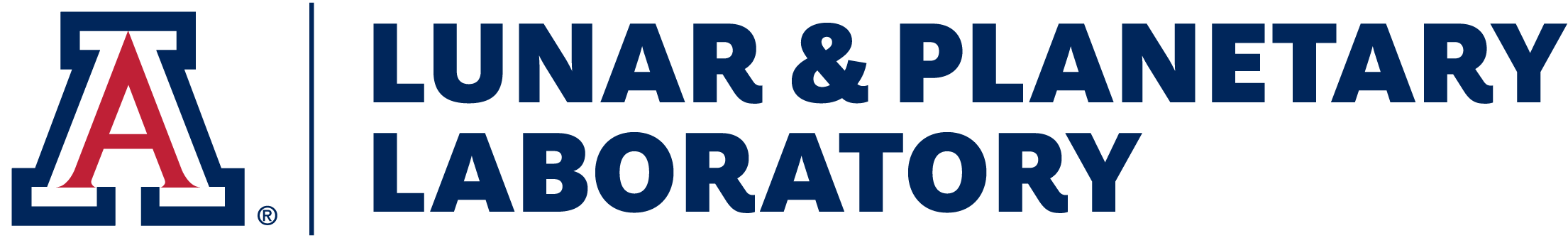 [Speaker Notes: Main goal to collect sample
Data collected goes toward producing science products but importantly finding a safe sample site 
Leaving data for future work 

Spectral and geological survey]
The OSIRIS-REx Camera Suite (OCAMS) is composed of three imagers; the data acquired requires calibration
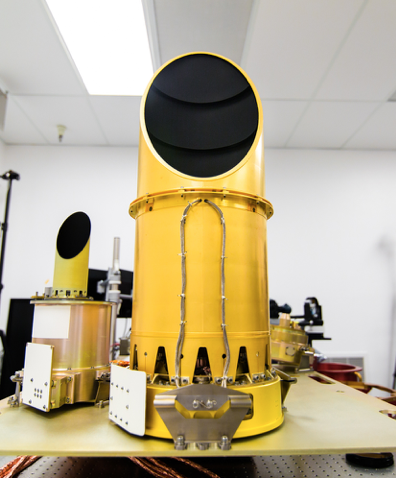 Raw Image
PolyCam
MapCam
Bias/Dark
Subtraction
Flat Field Normalization
Charge Smear Removal
Reflectance Conversion
Radiometric Conversion
Calibrated Images
SamCam
asteroidmission.org
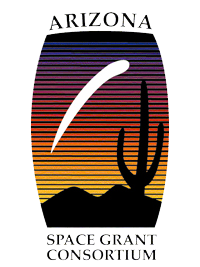 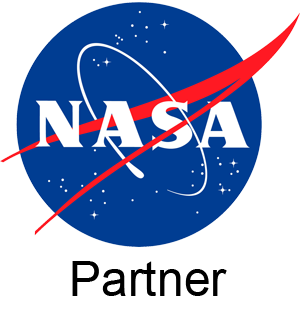 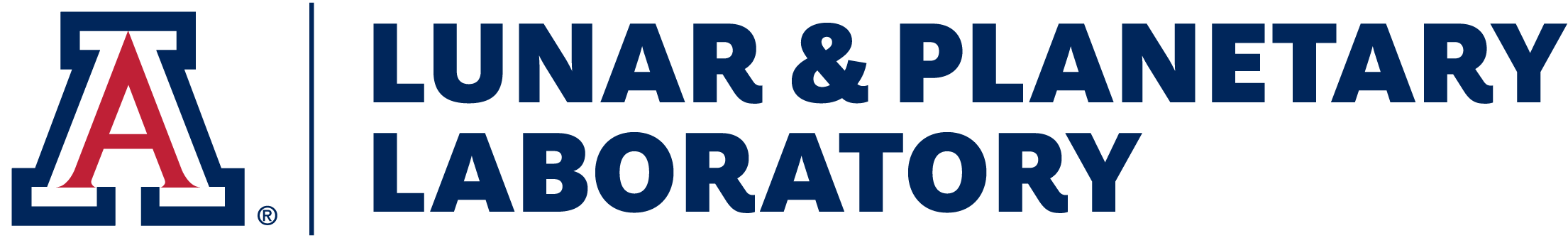 Charge smear is caused by the transfer of the frame transfer charge-coupled device (CCD) used for each imager
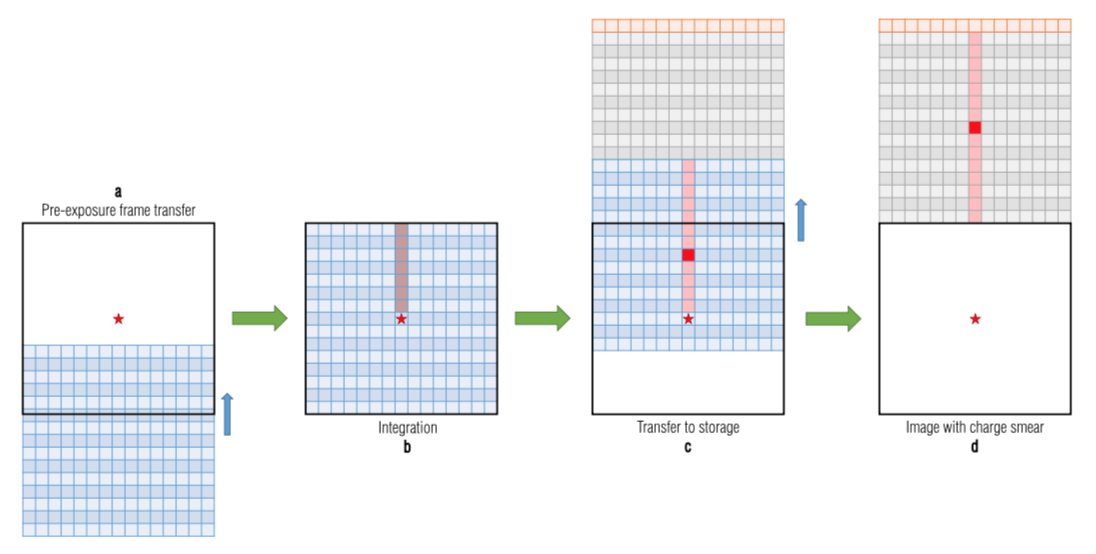 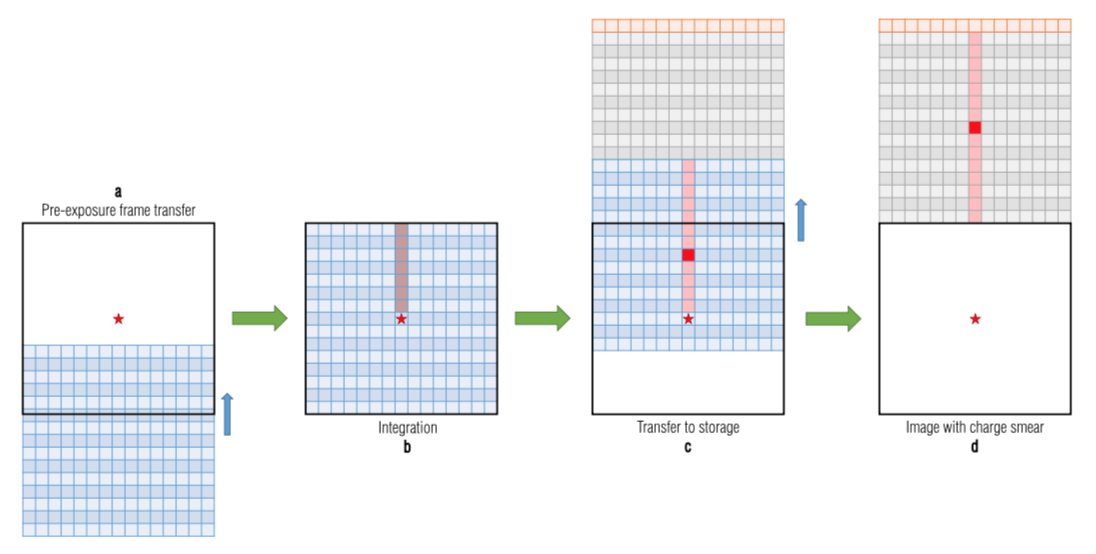 Readout Register
Pre-exposure frame transfer
Charge smear
Exposed image
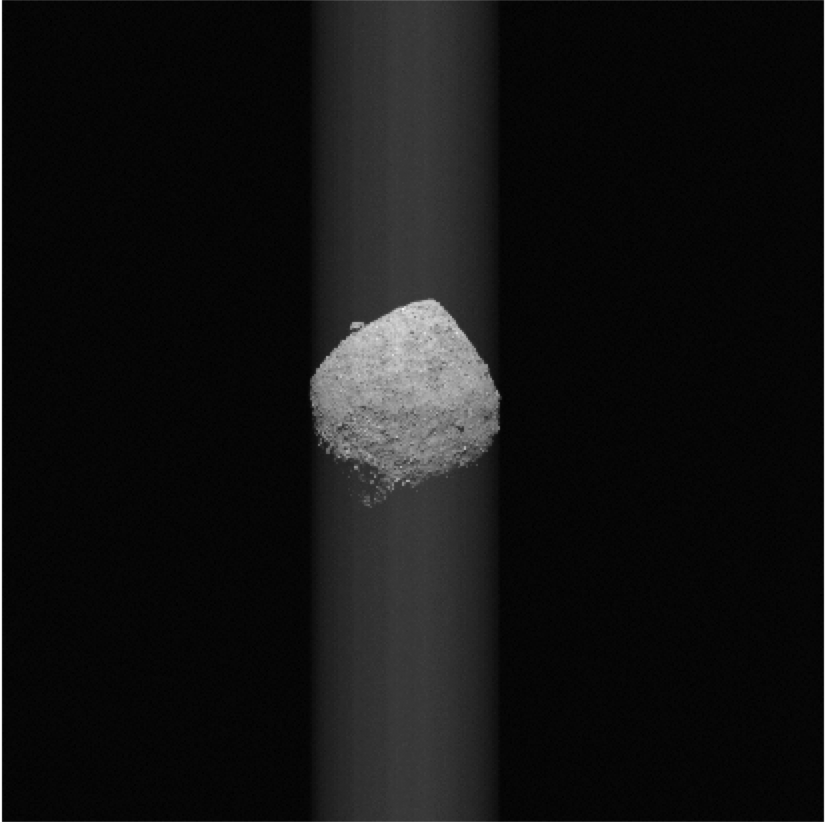 Image exposure
Transfer to storage
Image readout
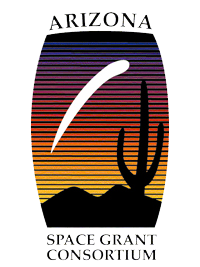 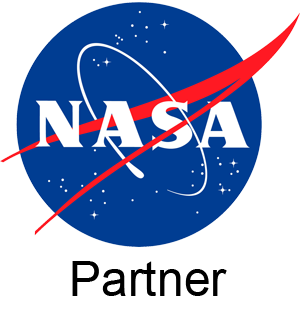 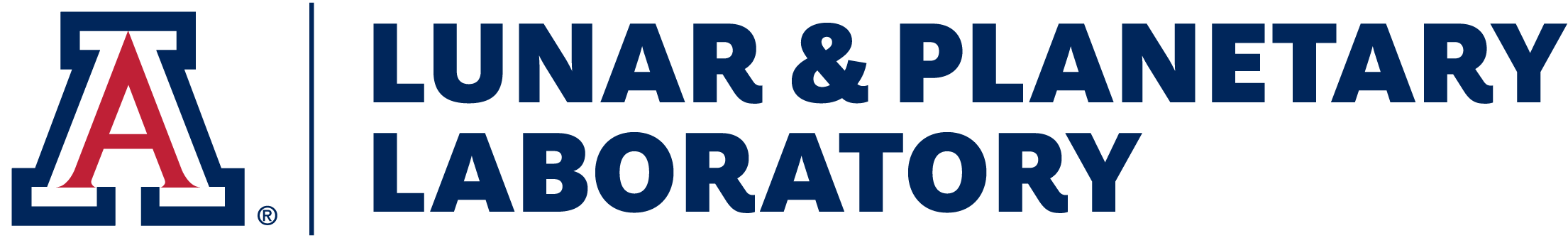 Our goal is to completely remove charge smear
Detector Layout
Covered Region
Measured Signal = True Signal + Charge Smear
Buffer
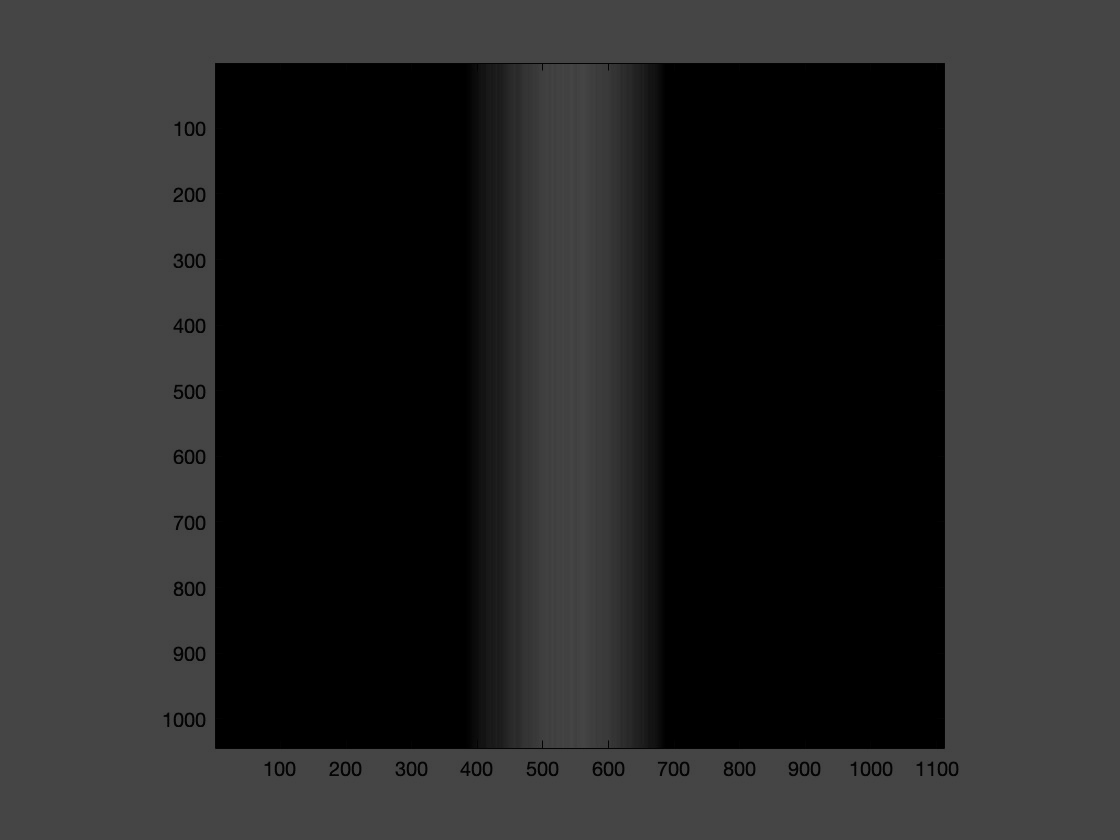 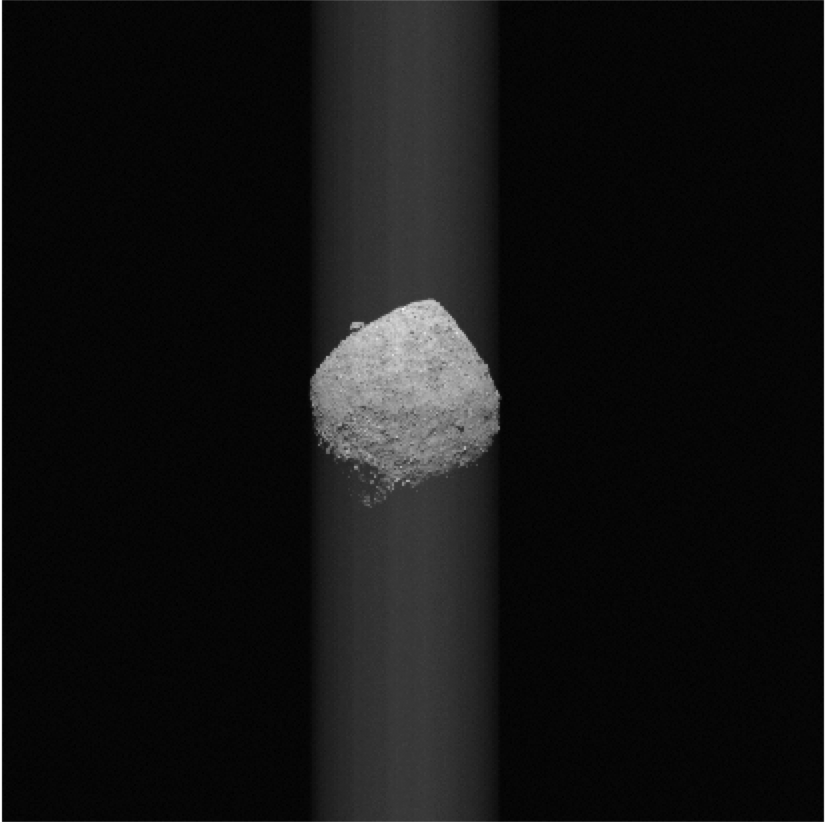 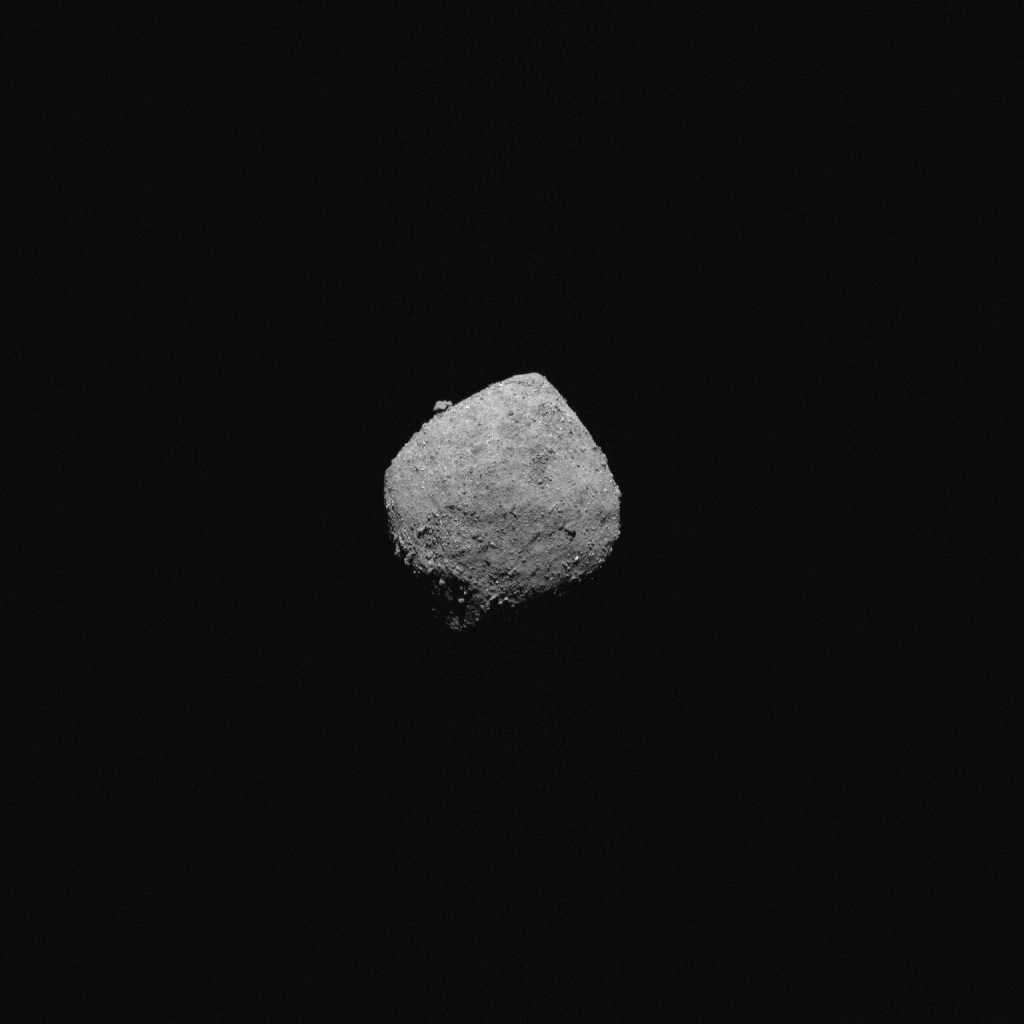 Active Area
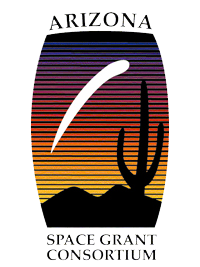 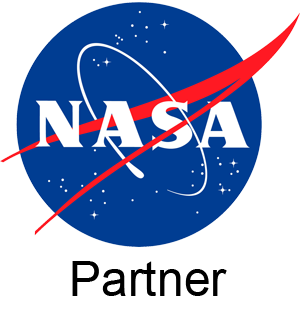 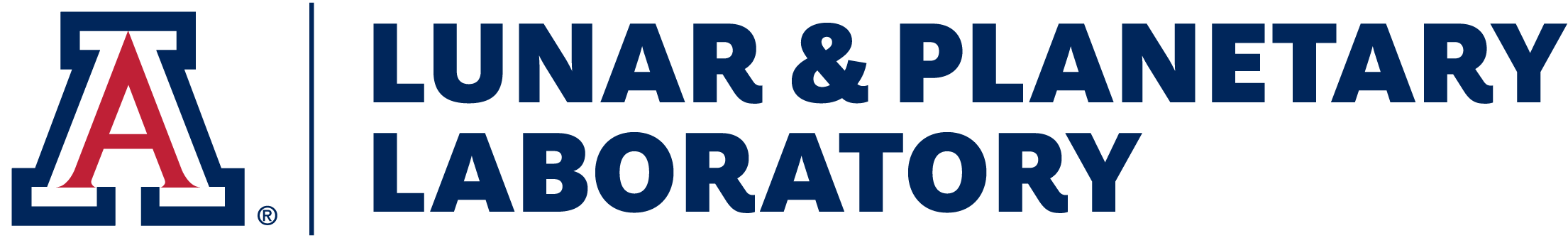 The current charge smear correction is an iterative process to optimize the correction factor
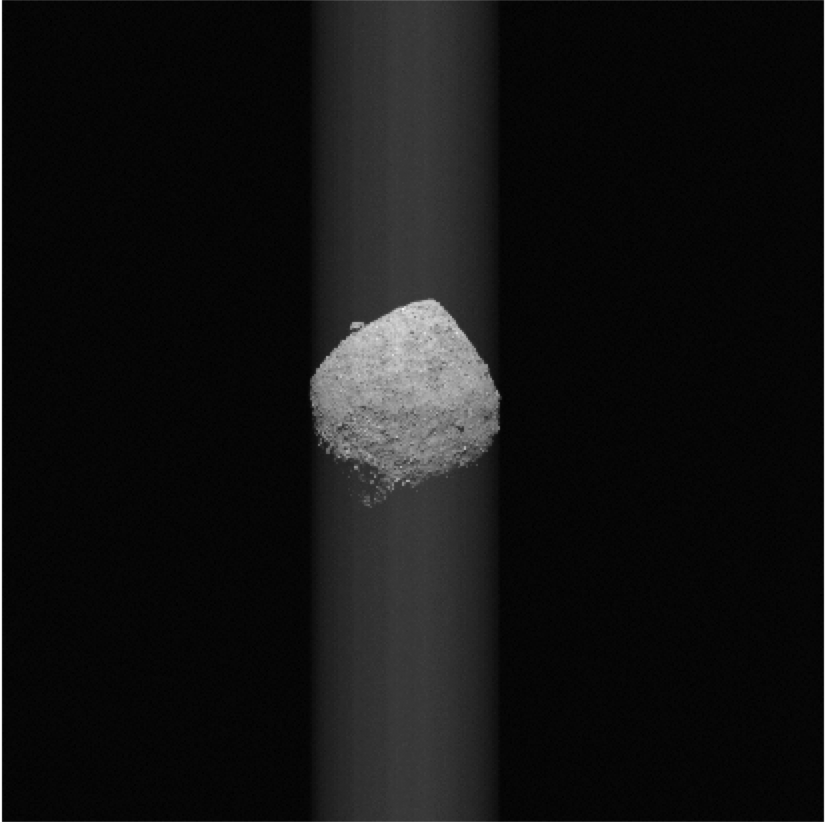 Adjust correction factor and apply to charge smear correction
No
Image with charge smear
Subtract charge smear
Calculate residual
Residual below threshold?
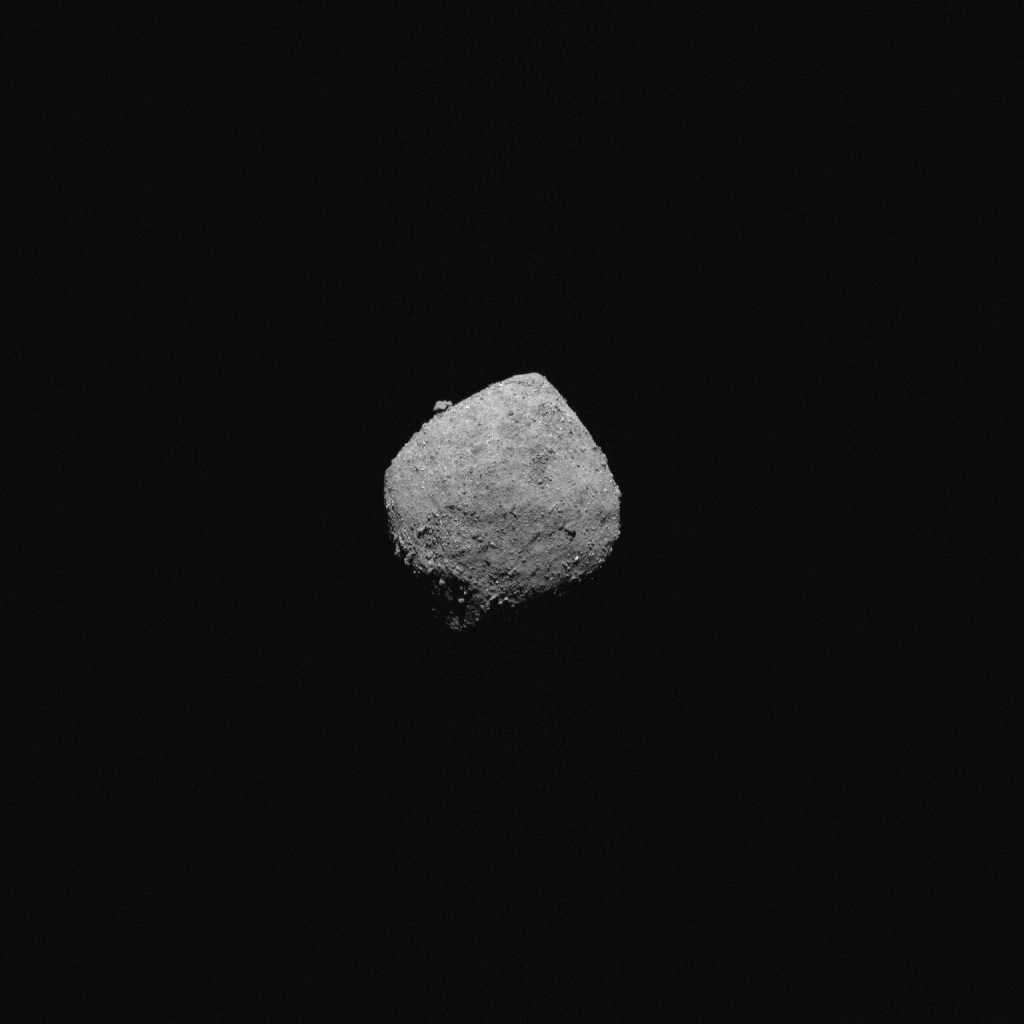 Yes
Charge smear correction complete
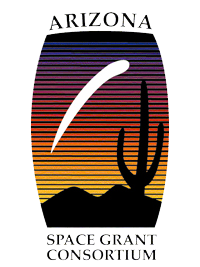 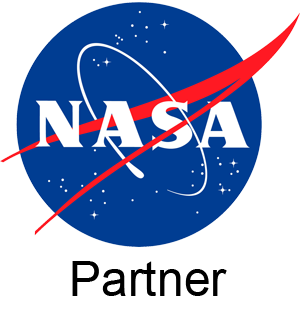 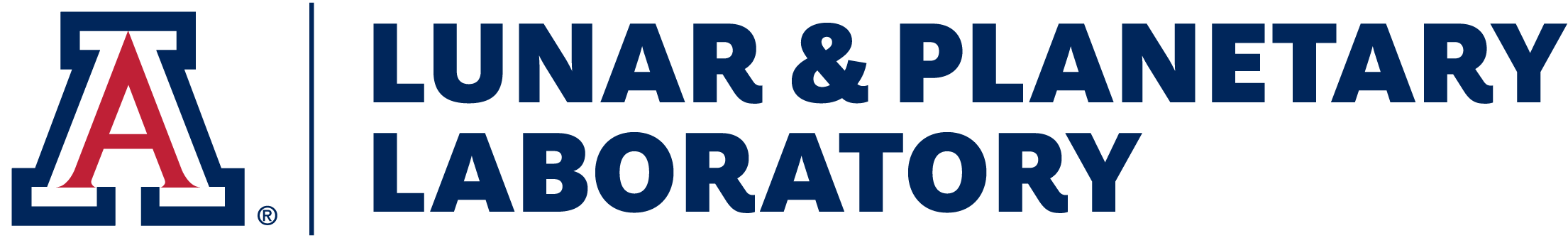 By simulating the accumulation of charge smear we verified our correction method based on our understanding
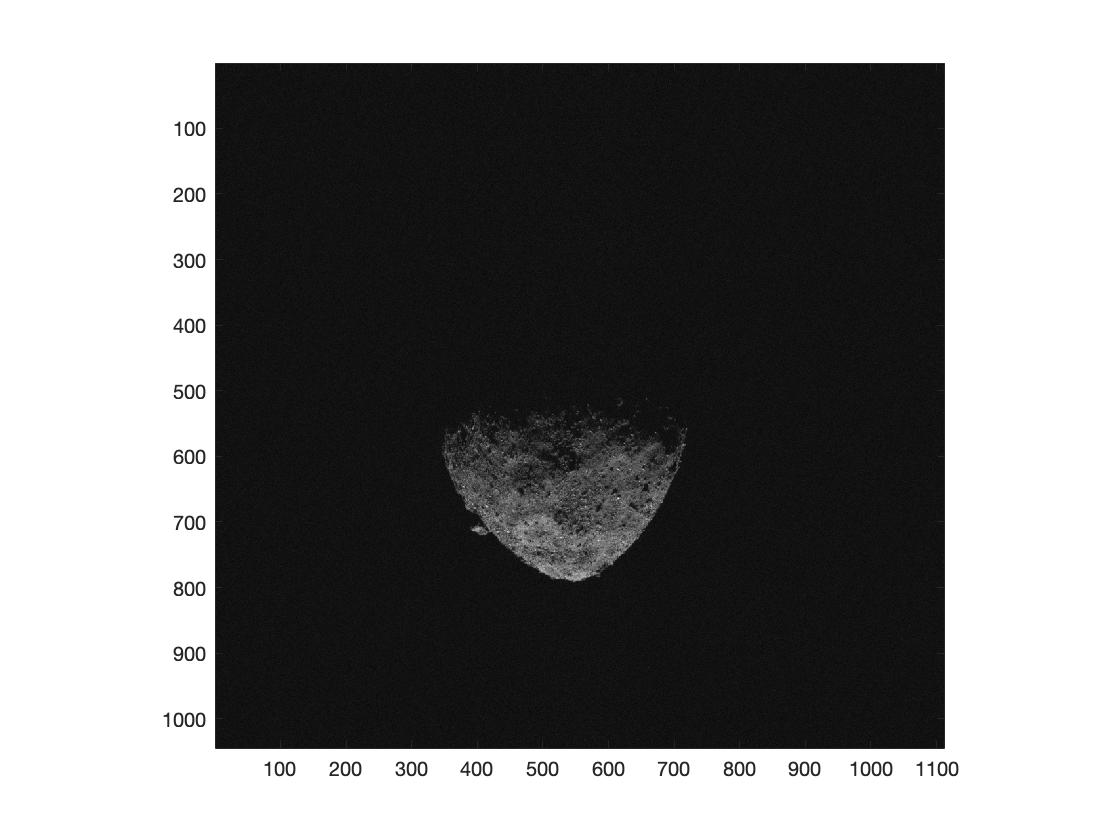 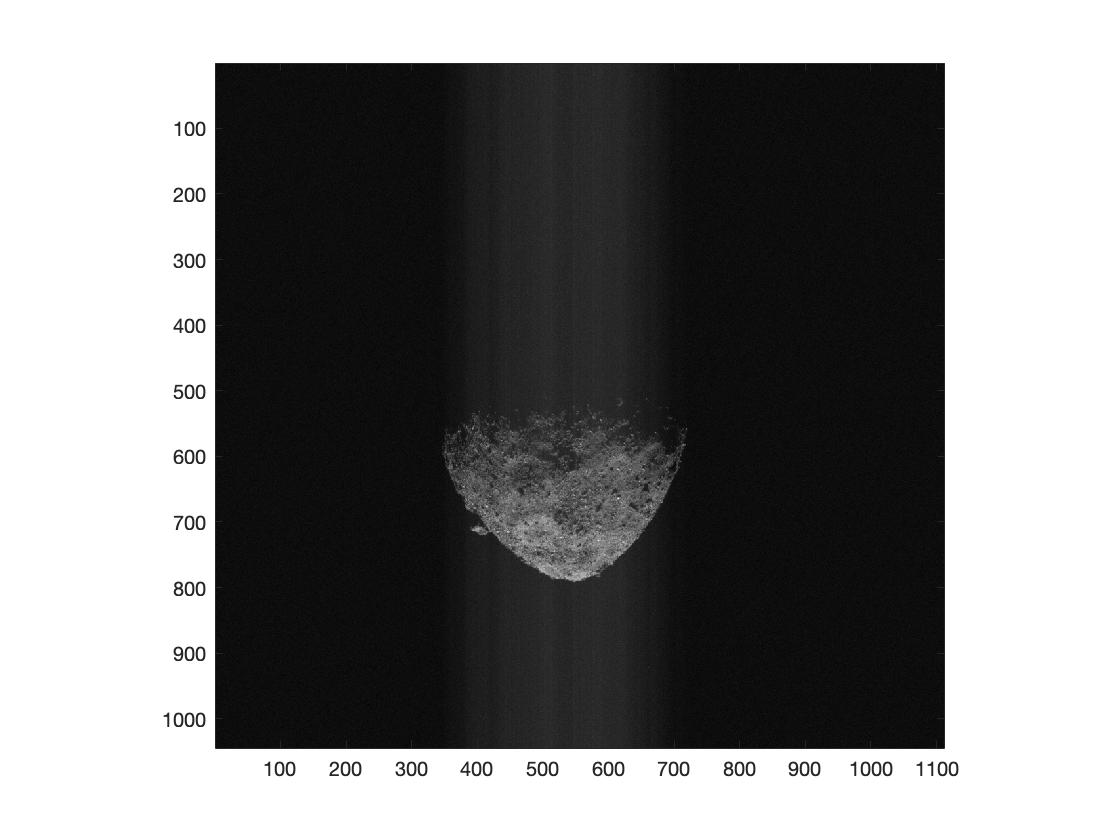 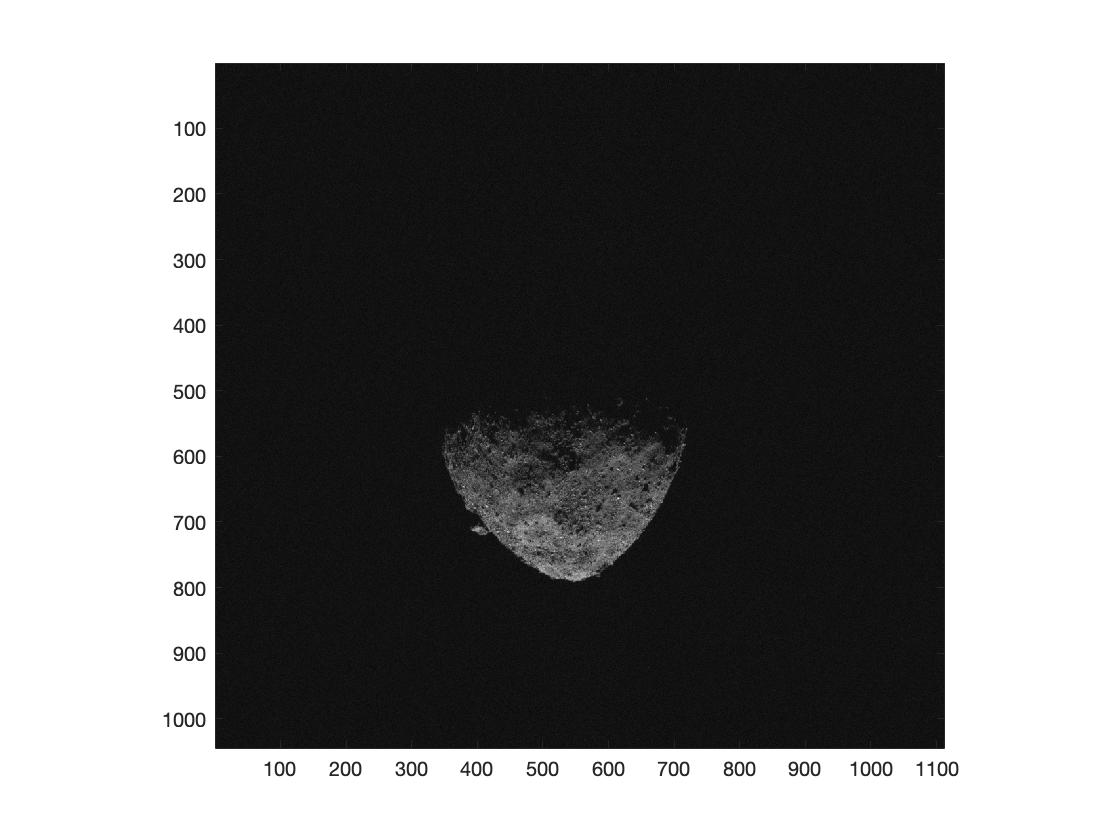 Image with simulated charge smear removed using current method 
(no correction factor)
Image with simulated charge smear
Image without charge smear
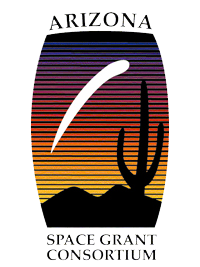 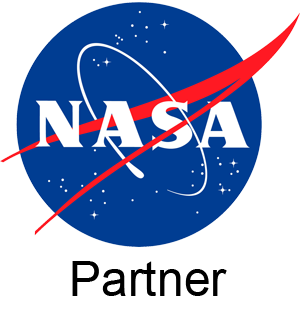 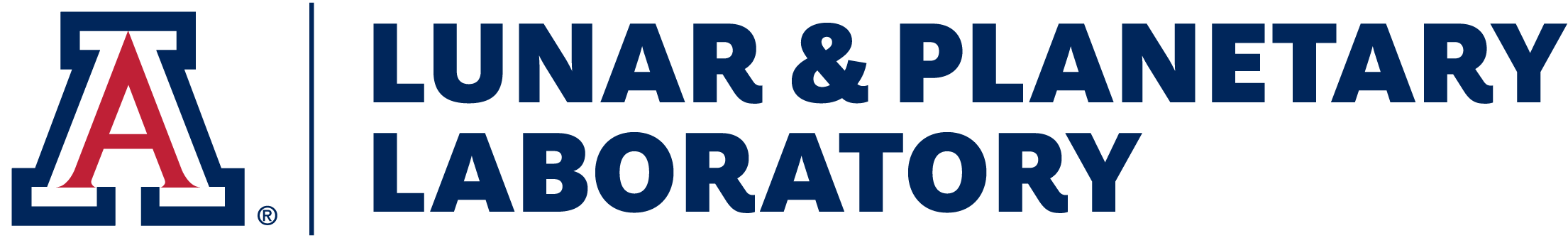 We tested ways to increase the efficiency and accuracy of the charge smear removal with varied images
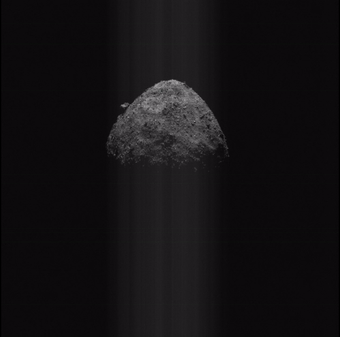 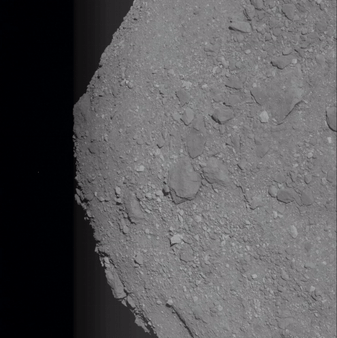 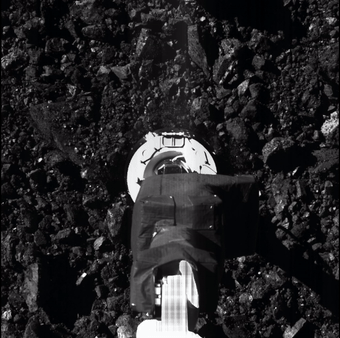 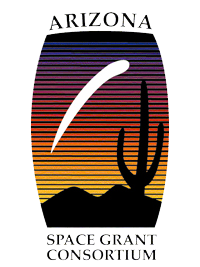 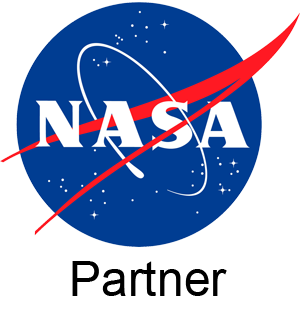 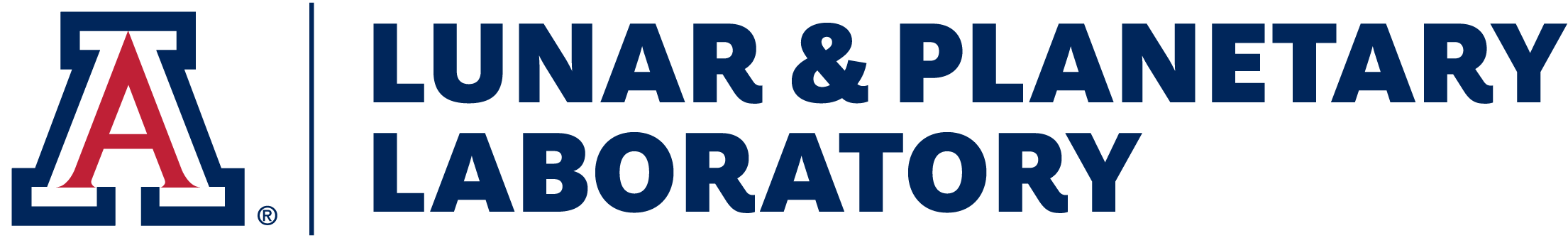 We implemented an optimization function that finds the correction factor faster and more accurately
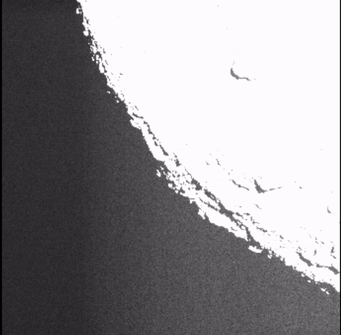 *Contrast enhanced for visualization
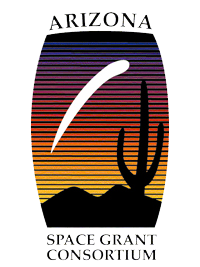 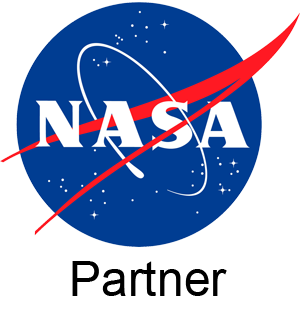 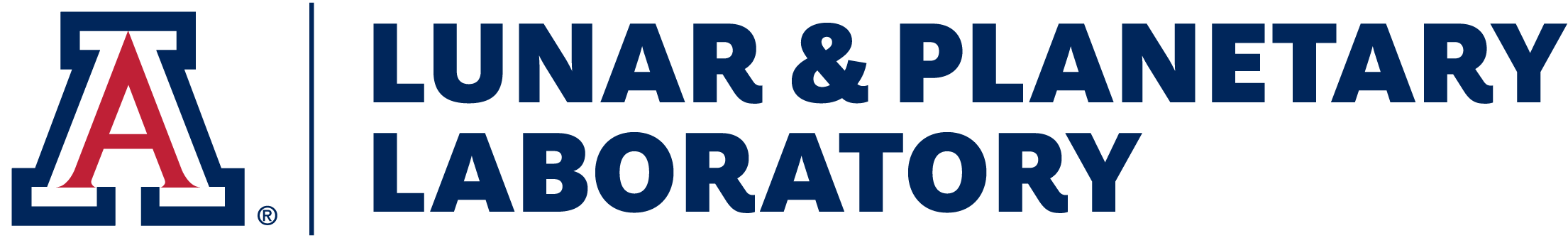 Future work should address the discrepancy between the theoretical and experimental correction
Why is a correction factor needed?
Physical and electronic characteristics of detector
Transfer time and transfer efficiency 
Sensor nonlinearities
This knowledge will go towards better calibration techniques for past, present, and future data and missions
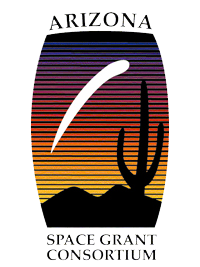 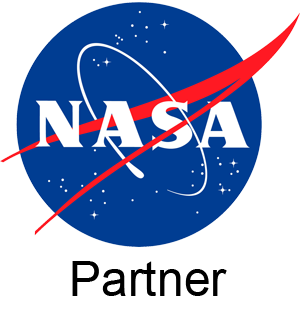 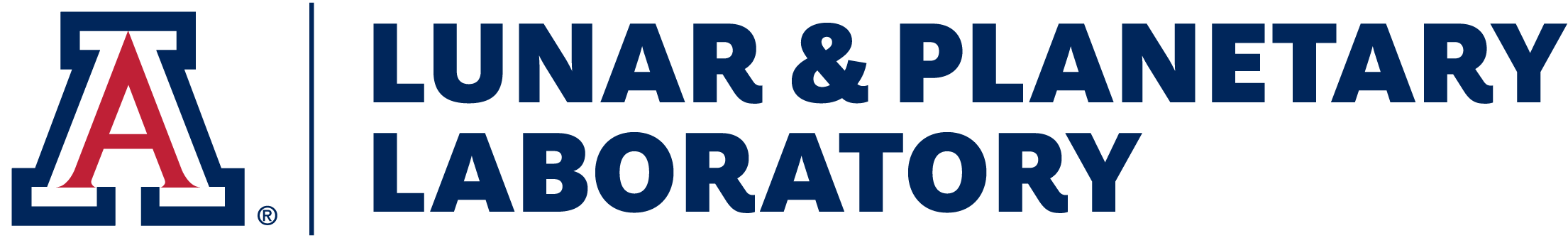 Acknowledgements
Thank you to the Arizona Space Grant Consortium

Special thank you to Dathon Golish and the OSIRIS-REx team


References:
Golish, D. R., et al. “Ground and In-Flight Calibration of the OSIRIS-REx Camera Suite.” Space Science Reviews. 216, 12 (2020)
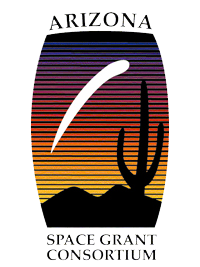 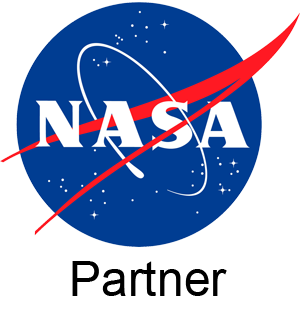 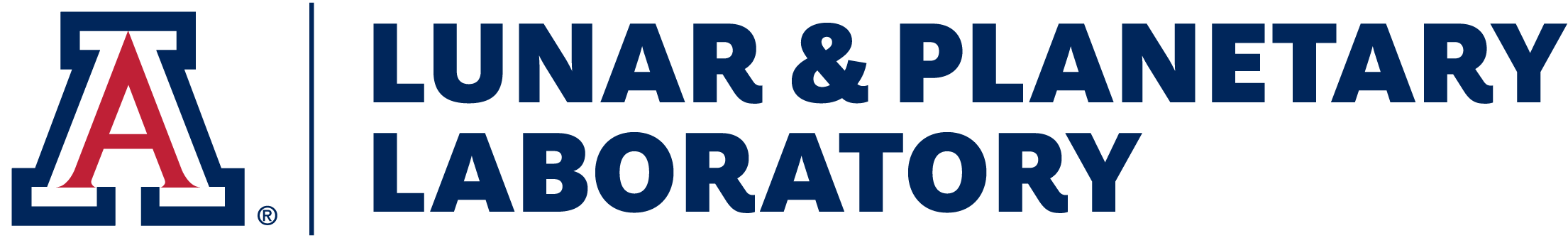 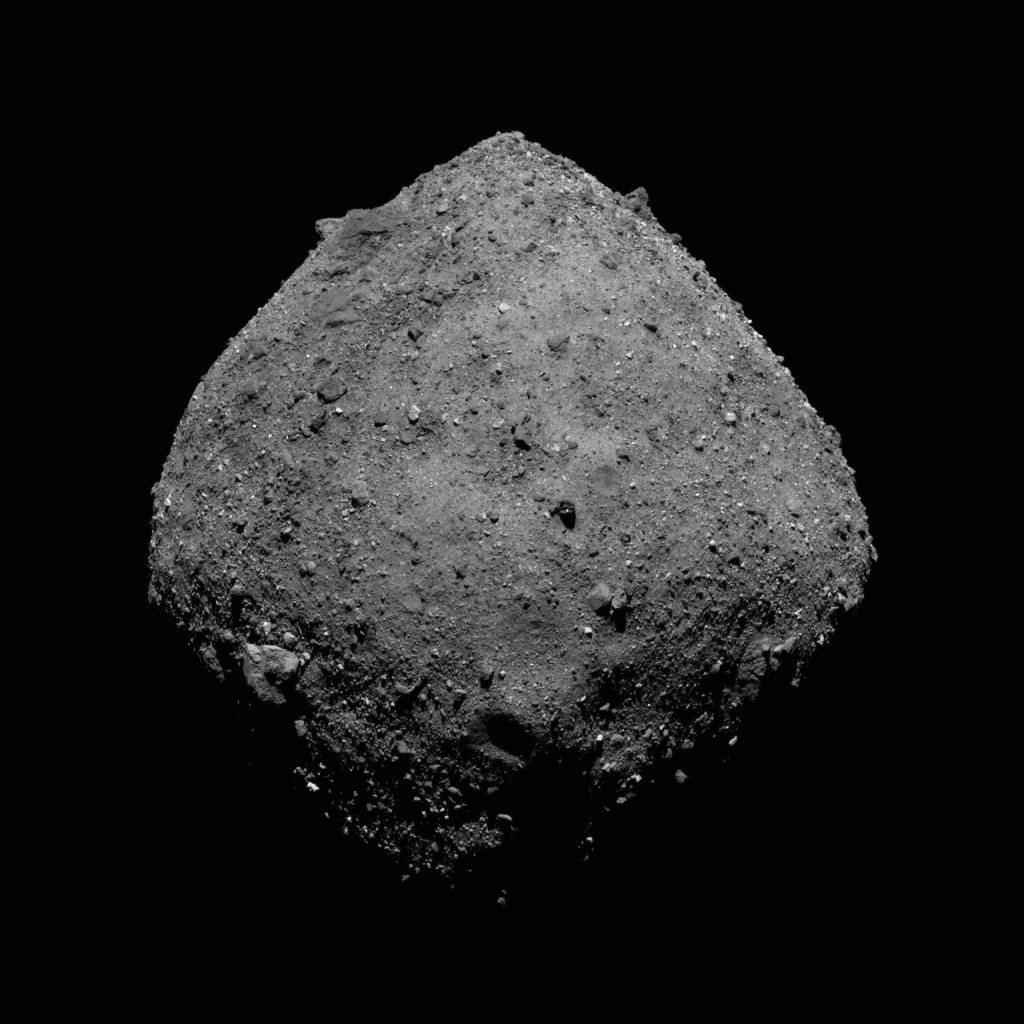 Thank you!
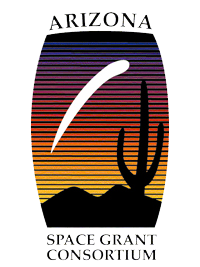 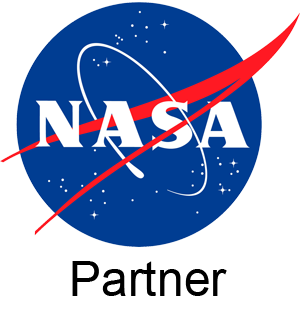 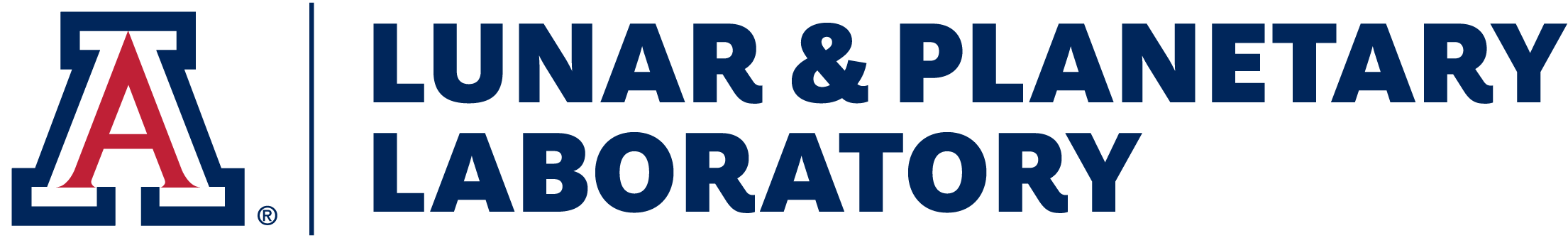